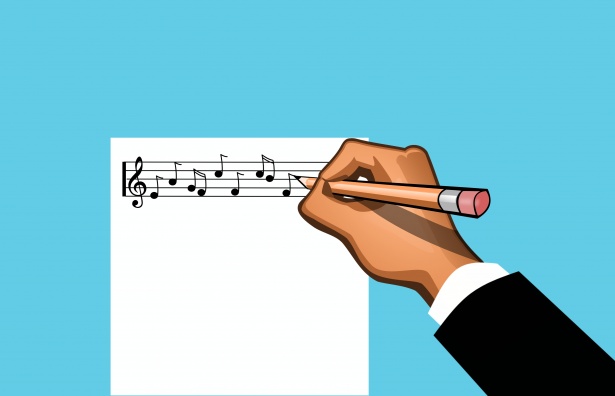 ３つの音でつくろう
ソラシの音をつかってせんりつをつくろう
ルール
♪使っていい音は　ソラシ
♪リズムは
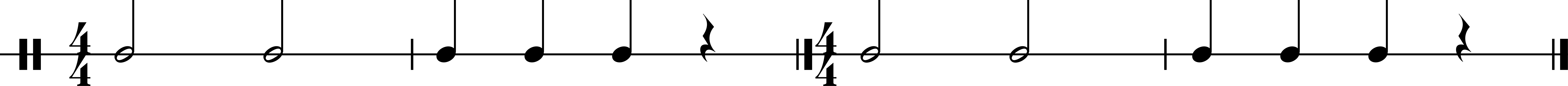 ソラシの音をつかってせんりつをつくろう
♪選んだ音を◯に書きましょう。
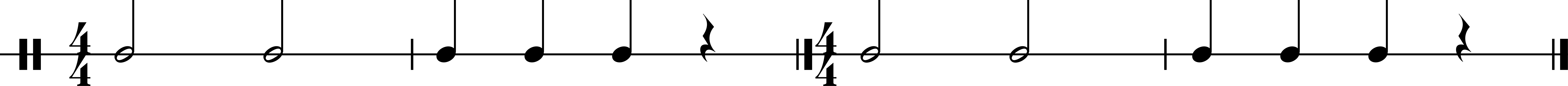 どこをくりかえしますか？
終わった感じがする音を見つけましょう。
呼びかけとこたえ
Bで大きな変化を感じられる。
今回は「ソ」の音。
A
B
A
B
A
A
B
A
つくった旋律をならびかえて　　　　　　　　　　まとまりを感じられる音楽にしよう。
２人組でつなげましょう。必要があれば、つくりながら音を変えてもOK。
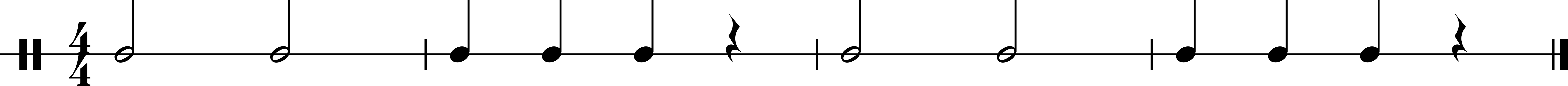 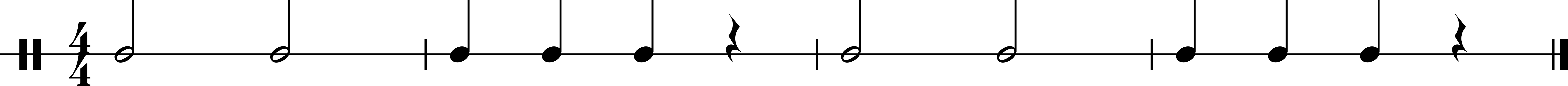 終わる感じに聞こえますか？
さらに形式を大きくすると
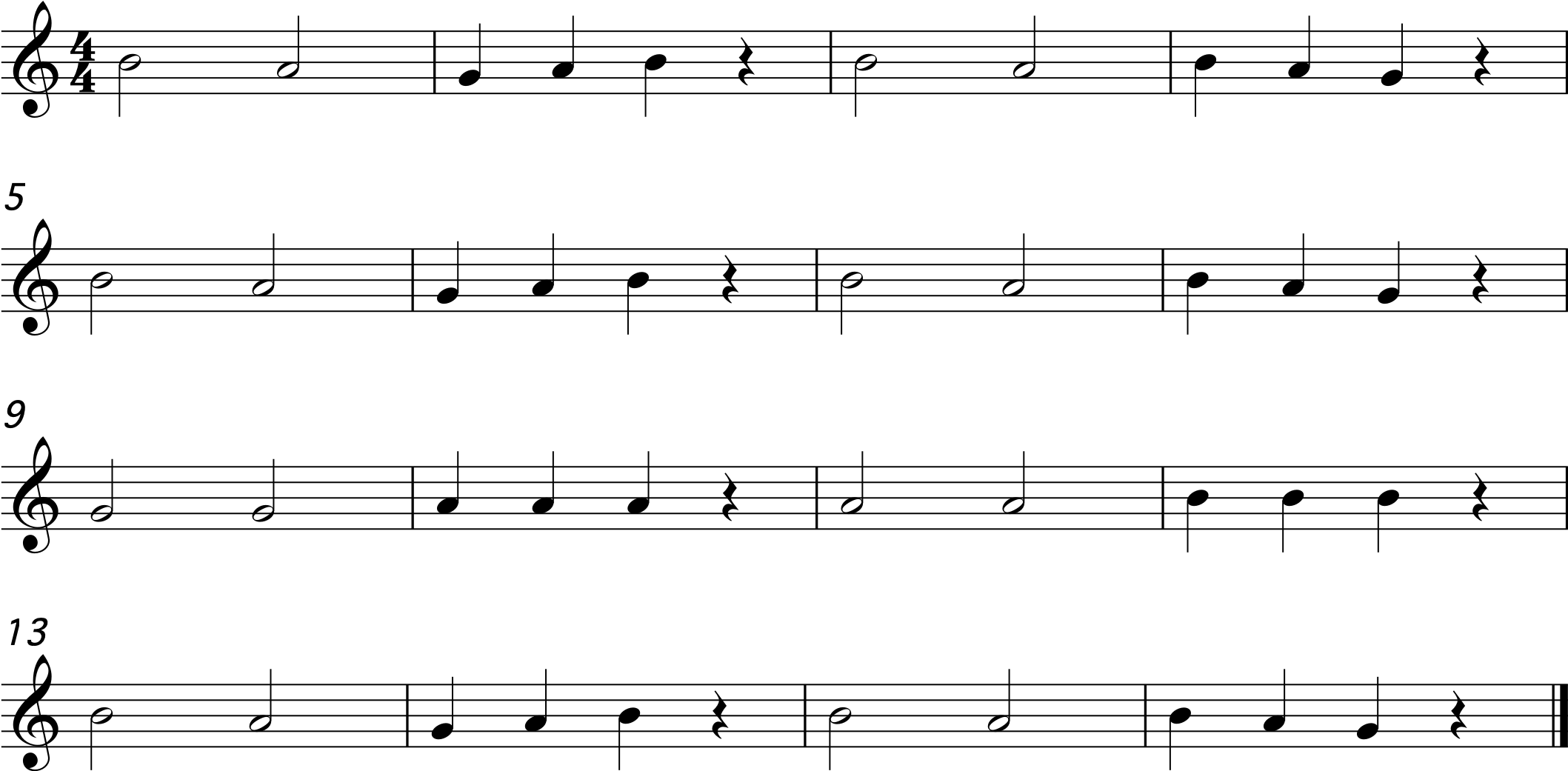 A
A
B
A
まとまりをかんじるせんりつとは？
同じ旋律がくりかえし使われている。
最後がおわるかんじの音でできている。
呼びかけとこたえ
Bで大きな変化を感じられる。
A
B
A
B
A
A
B
A
呼びかけとこたえ（色々なこたえ）
A
B
A
C